Nonlinear regression
In many cases nonlinear models are needed to fit to data ,for example;               F(x) = ao (1 - e-a1x  ) + e 
The nonlinear regression is similar to the linear regression ,however; it proceeds in an iterative fashion ,it is called gauss-newton method. 
The procedure starts by setting the general equation.
yi = f (xi ; ao , a1,….,am) + ei       
                                                                                               Error         
Measured value     function     independent variable
.
Abbreviated form :  yi = f(xi ) + ei
The regression curve (nonlinear model) can be expanded in ataylor series , for example;


 ____                   ___                       __             ____.                

Prediction           initial guess          a0j +1 - a0j             a1j+1 -a1j

Therefore :      yi = f(xi ) + ei
Put f(xi)j+1  instead of f(xi)
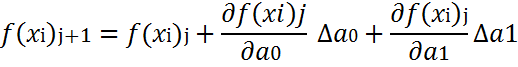 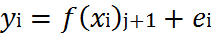 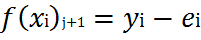 .


In matrix form :



      Partial derivative                         {D} =                                   ,[Zj] =
                                     at (j)                                        matrix   vector
                                                                                     

    measurement      function value                                       n is number of data  
                              (prediction)                                           points
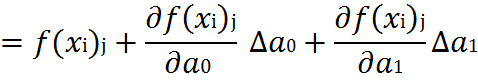 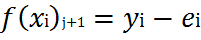 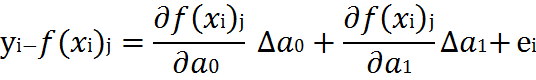 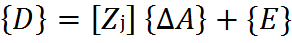 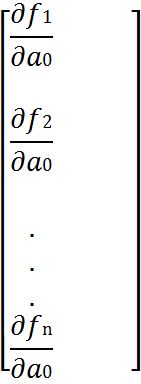 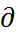 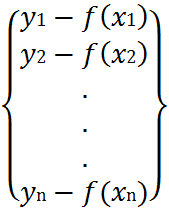 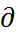 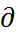 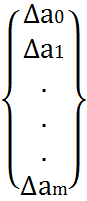 {   A} =             change in parameters values
                                        


 After linearizing the equation using taylor series , linear least-squares to get the normal equation.
Sence                
                                                                               solve to get them iterate as in :
                                          and
Repeat until convergence as :

                                                                                        stop crite
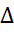 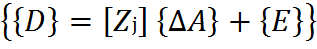 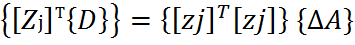 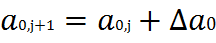 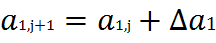 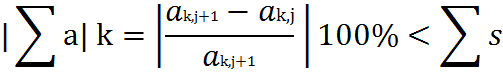 Example :Gauss-newton method
Fit                                                        )    to the data;


Initial guesses   a0 =1.0  ;    a1 =1.0  ;   sr =0.02+8
Solu. Normal equation :
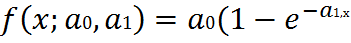 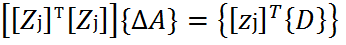 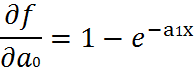 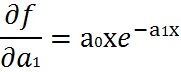 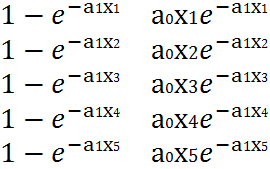 =



      =                                        =
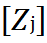 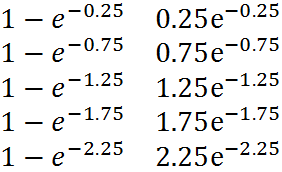 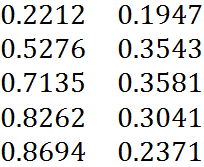 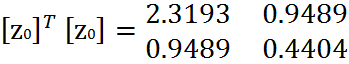